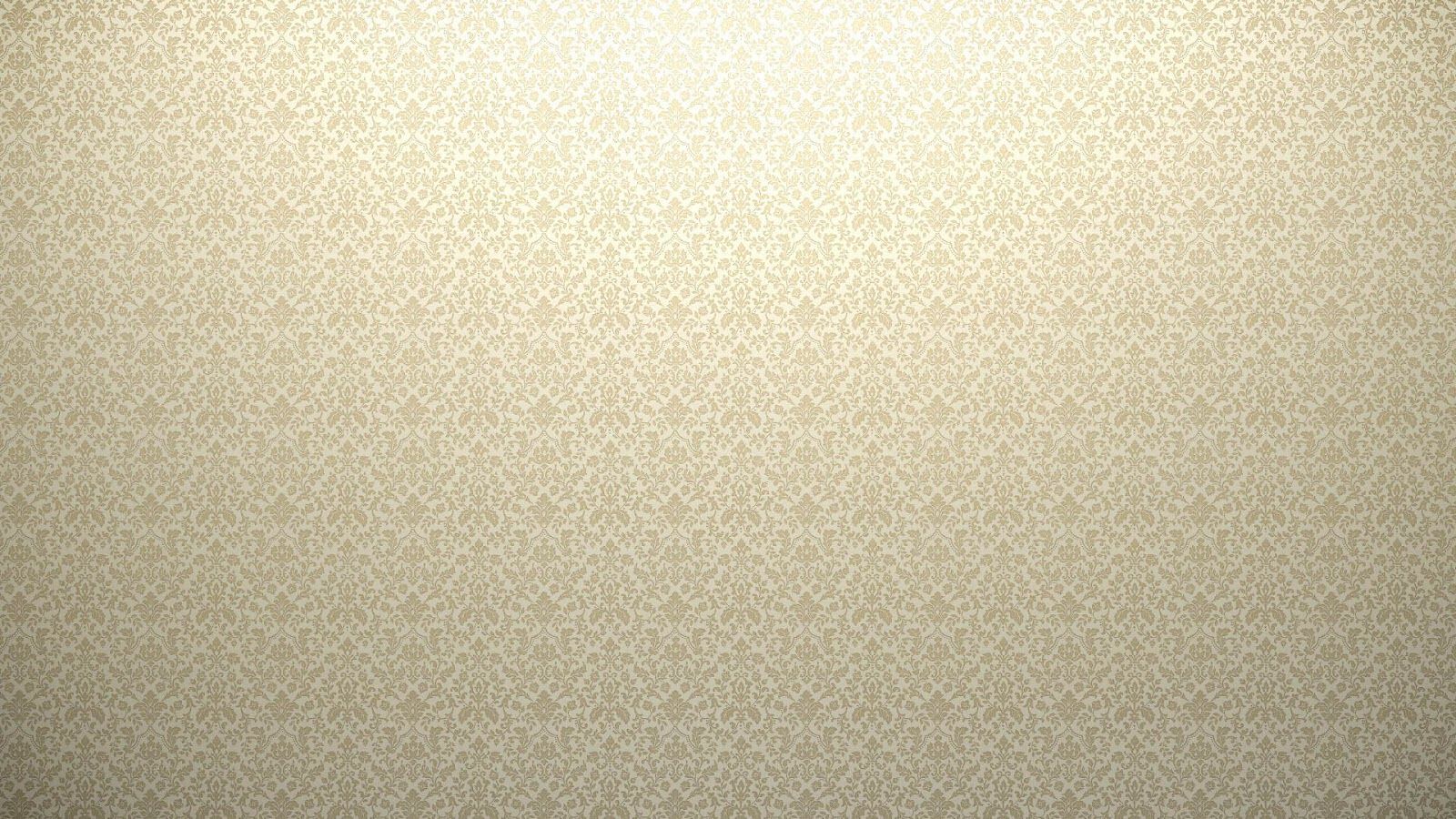 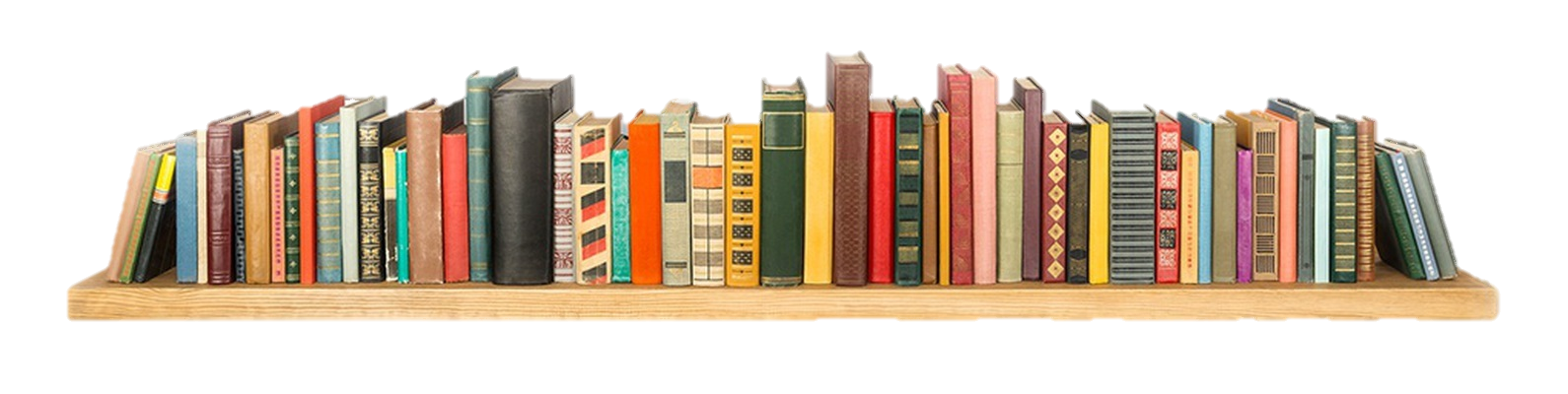 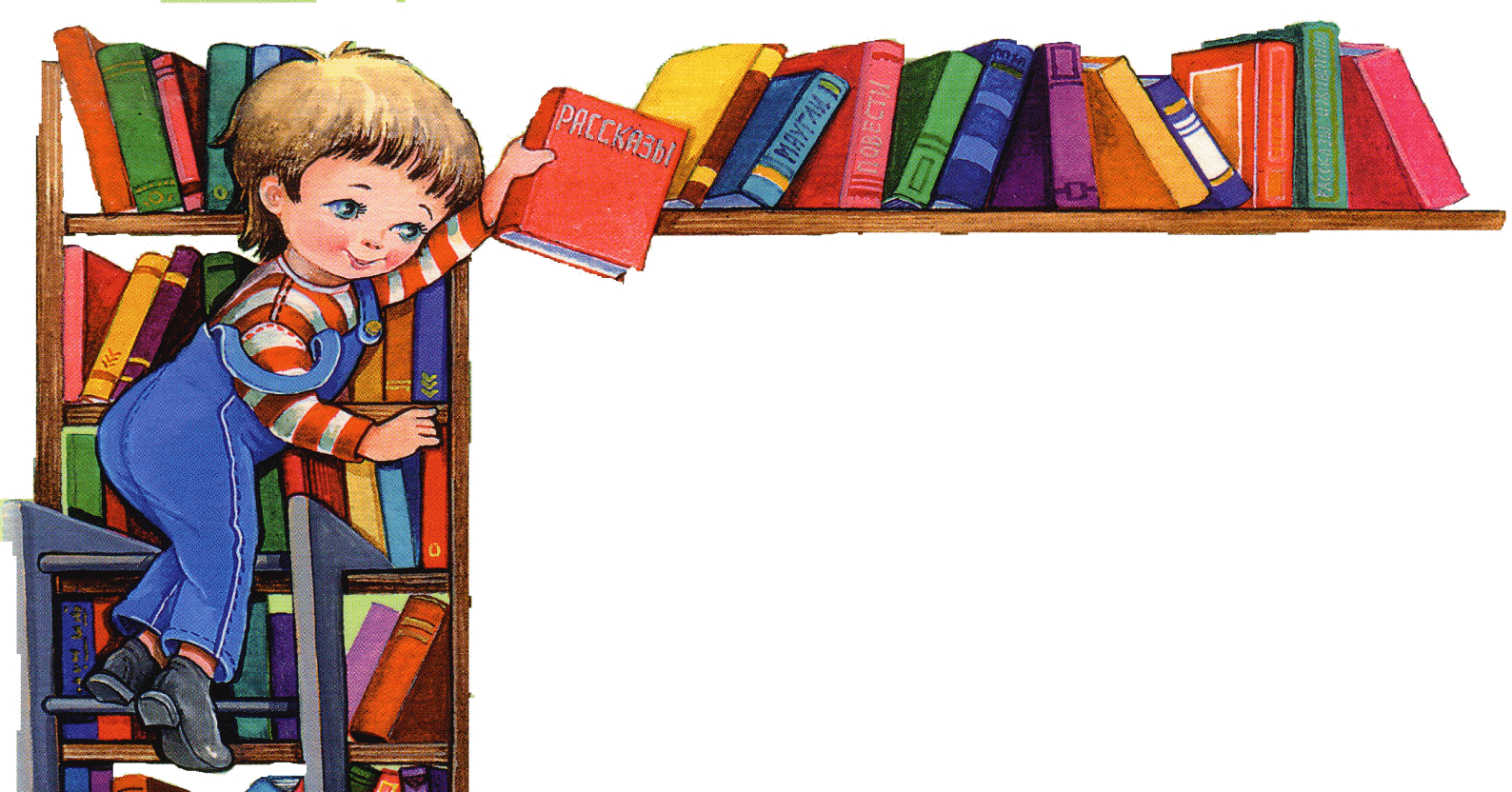 «Книжное дефиле»
как метод приобщения детей дошкольного возраста к художественной литературе
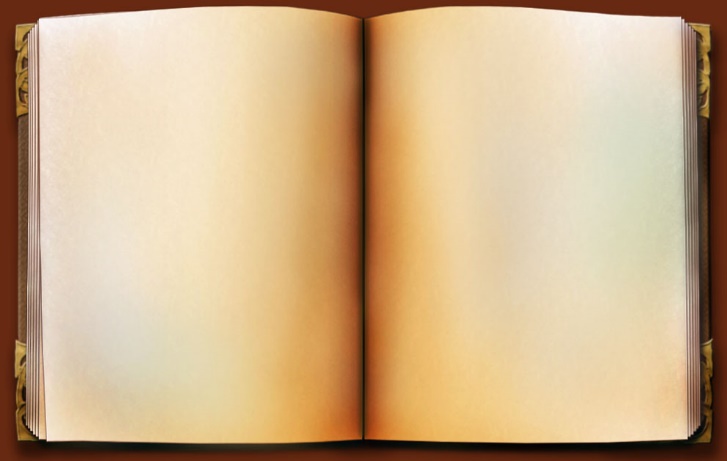 Проблема: кризис чтения
отсутствием интереса к чтению
у значительной части населения (в 
том числе у молодых родителей), 
отсутствие должного уровня 
экспертизы книг, особенно для 
детей и подростков,
изменение практик чтения – 
от чтения на бумаге к чтению 
на экране, 
ослабление концентрации 
внимания у детей, клиповость 
восприятия и мышления, 
ослабление когнитивных 
способностей молодого 
поколения, 
аналитическое чтение все чаще 
подменяется поверхностным 
просмотром текстов.
Чтение книг – тропинка, по которой умелый, умный, думающий воспитатель находит путь к сердцу ребенка. 
В. А. Сухомлинский
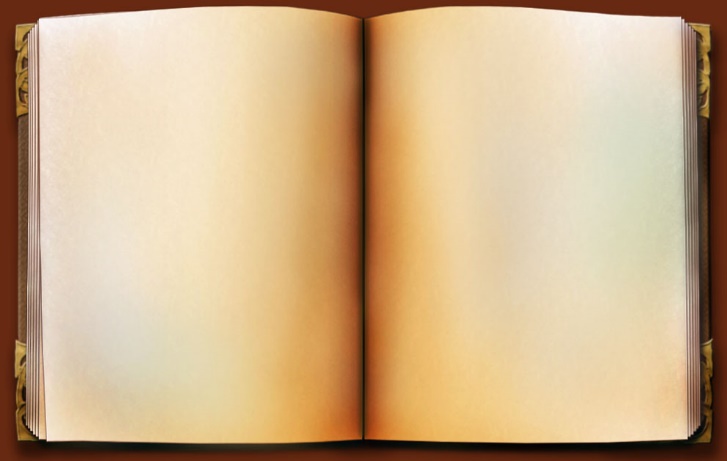 Художественная литература, является тем видом искусства, которое выполняет эстетическую и этическую функцию образования и воспитания детей, а изобразительное искусство позволяет на практике применить полученные 
знания, воплотить в изобразительном 
творчестве свое отношение 
к прочитанному.
Пути решения
Переход к комплексному, вариативному образованию, направленному на формирование целостно восприятия художественно-образной картины мира и творческого потенциала детей.
Взаимопроникновение и взаимовлияние разных видов творчества. Синтез искусств является системообразующим фактором, создающим креативную движущую силу процесса воспитания и обучения.
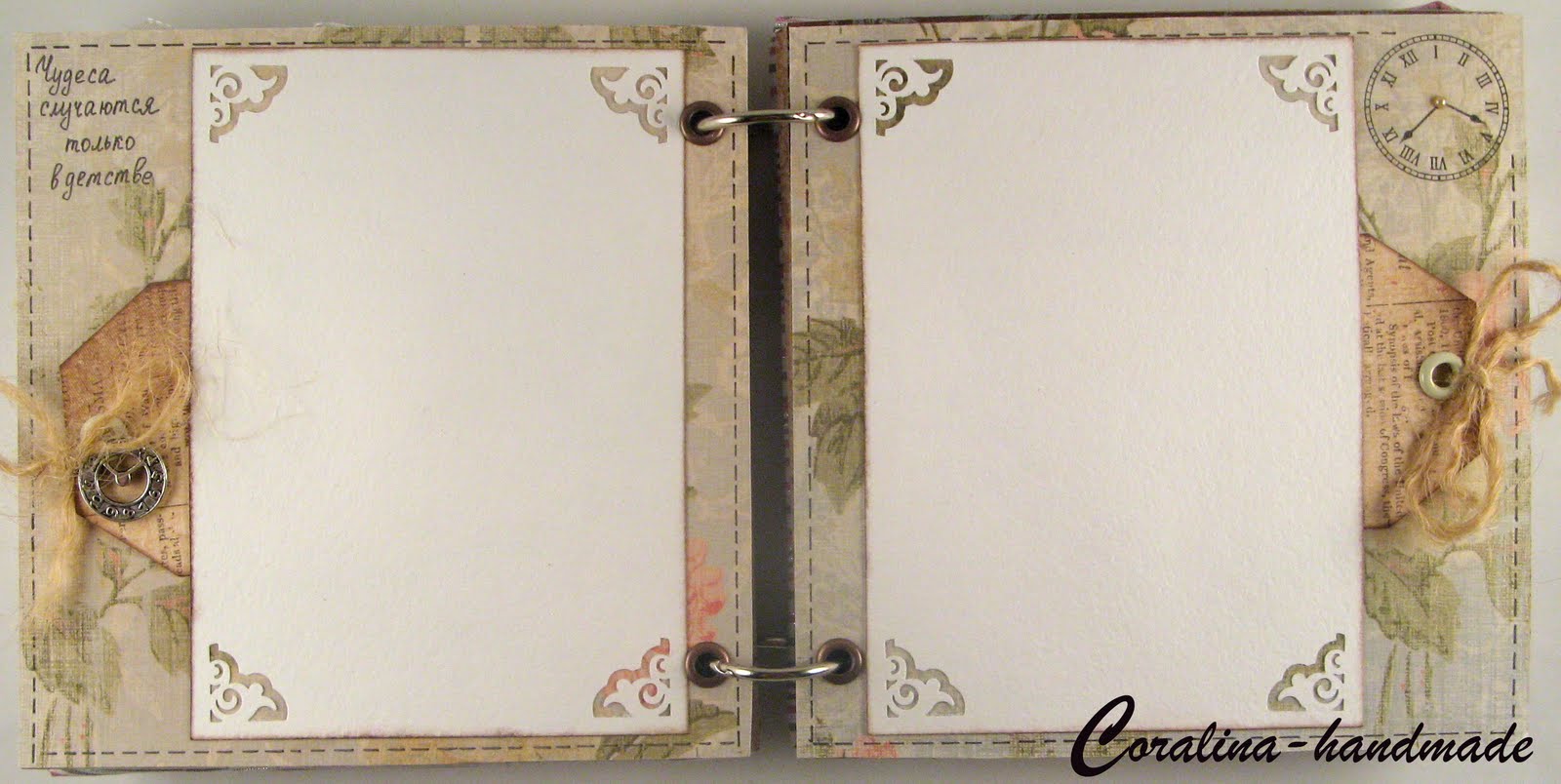 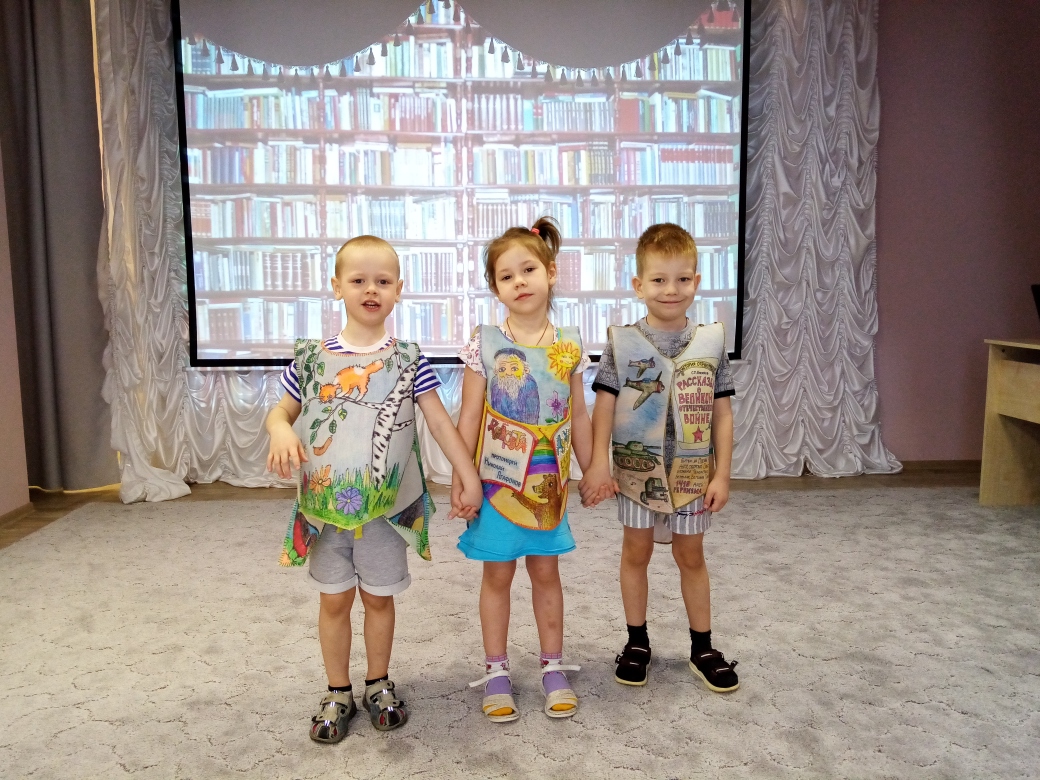 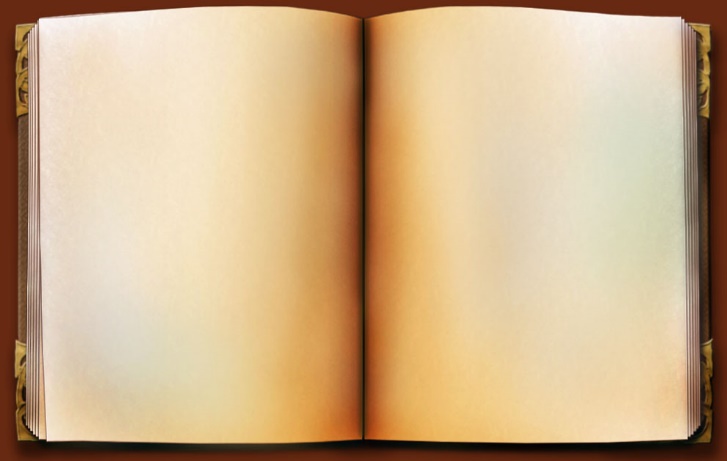 Книжное дефиле — торжественный 
проход по сцене, подиуму участников в ярких, красивых костюмах литературных героев. Модели для книжного дефиле подбираются под впечатлением сюжетов и образов художественной литературы и отражают творчество конкретного 
писателя, либо конкретное 
литературное произведение. 
Возможно дефиле  обложек книг.
Книжное дефиле — 
чтение отрывков из любимых книг. Выбираются самые яркие и интересные отрывки из художественных произведений. Может проводиться с привлечением родителей, приглашенных гостей, школьников-волонтеров.
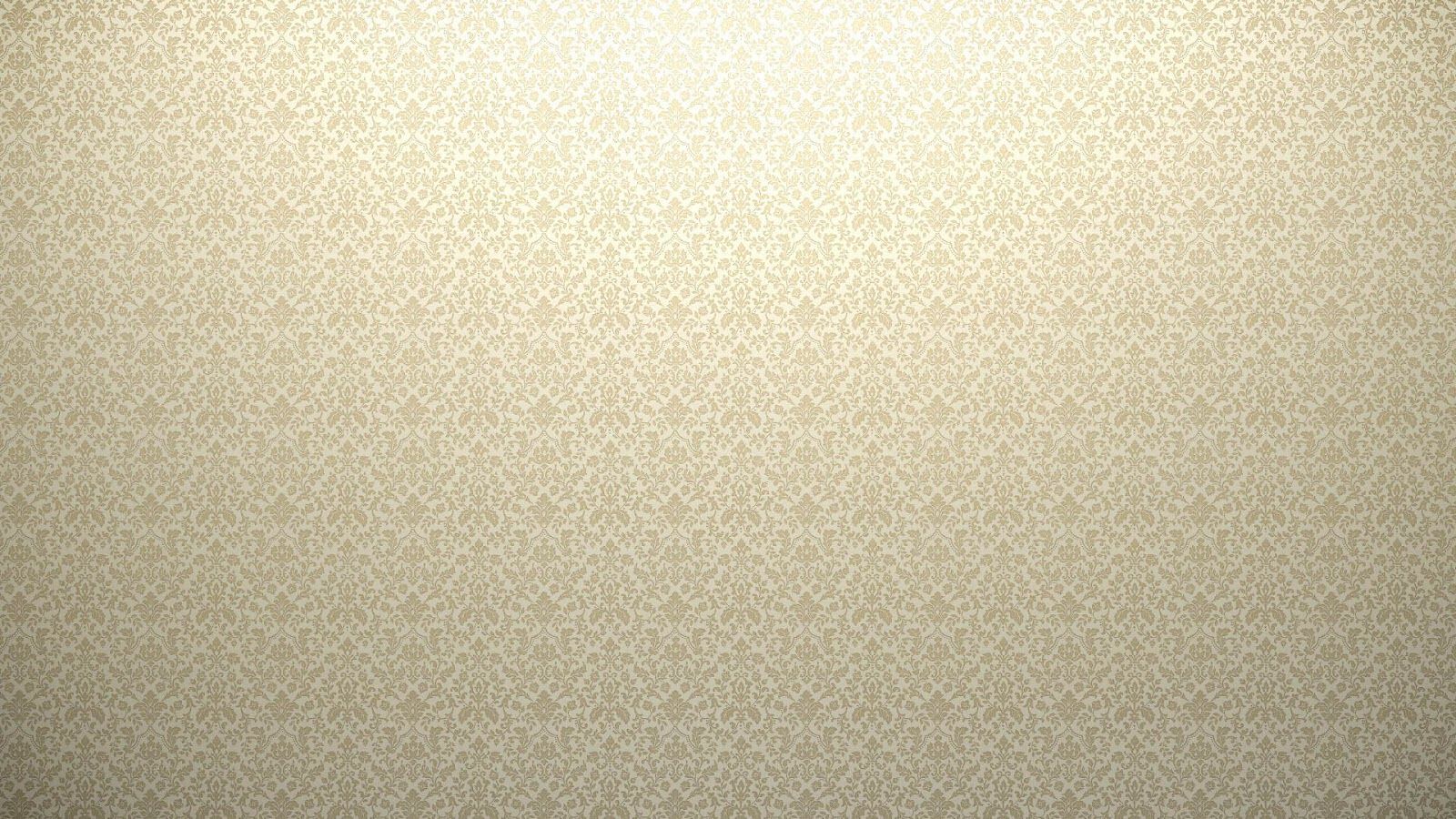 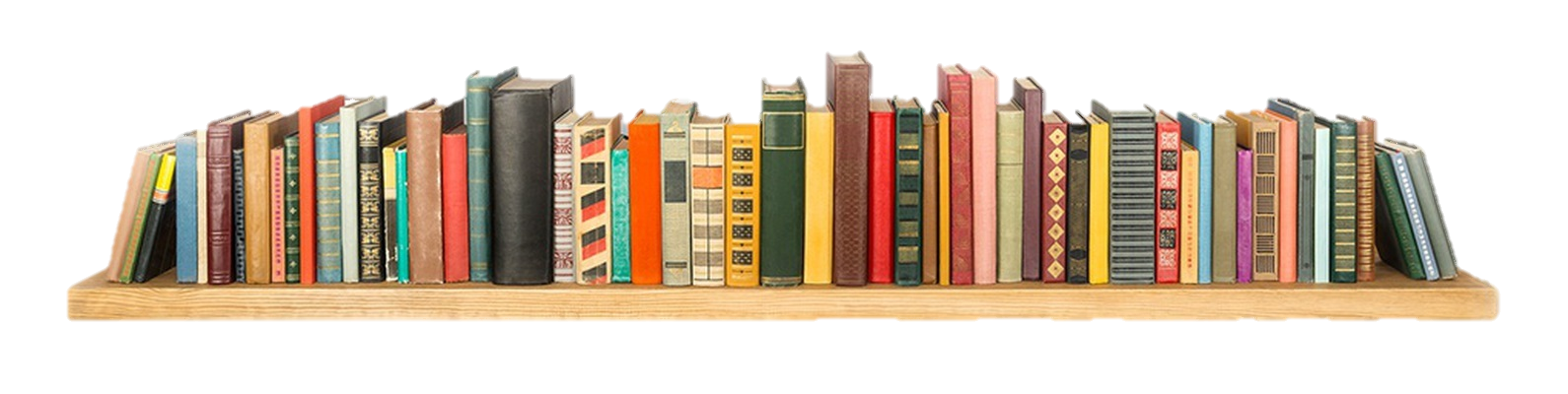 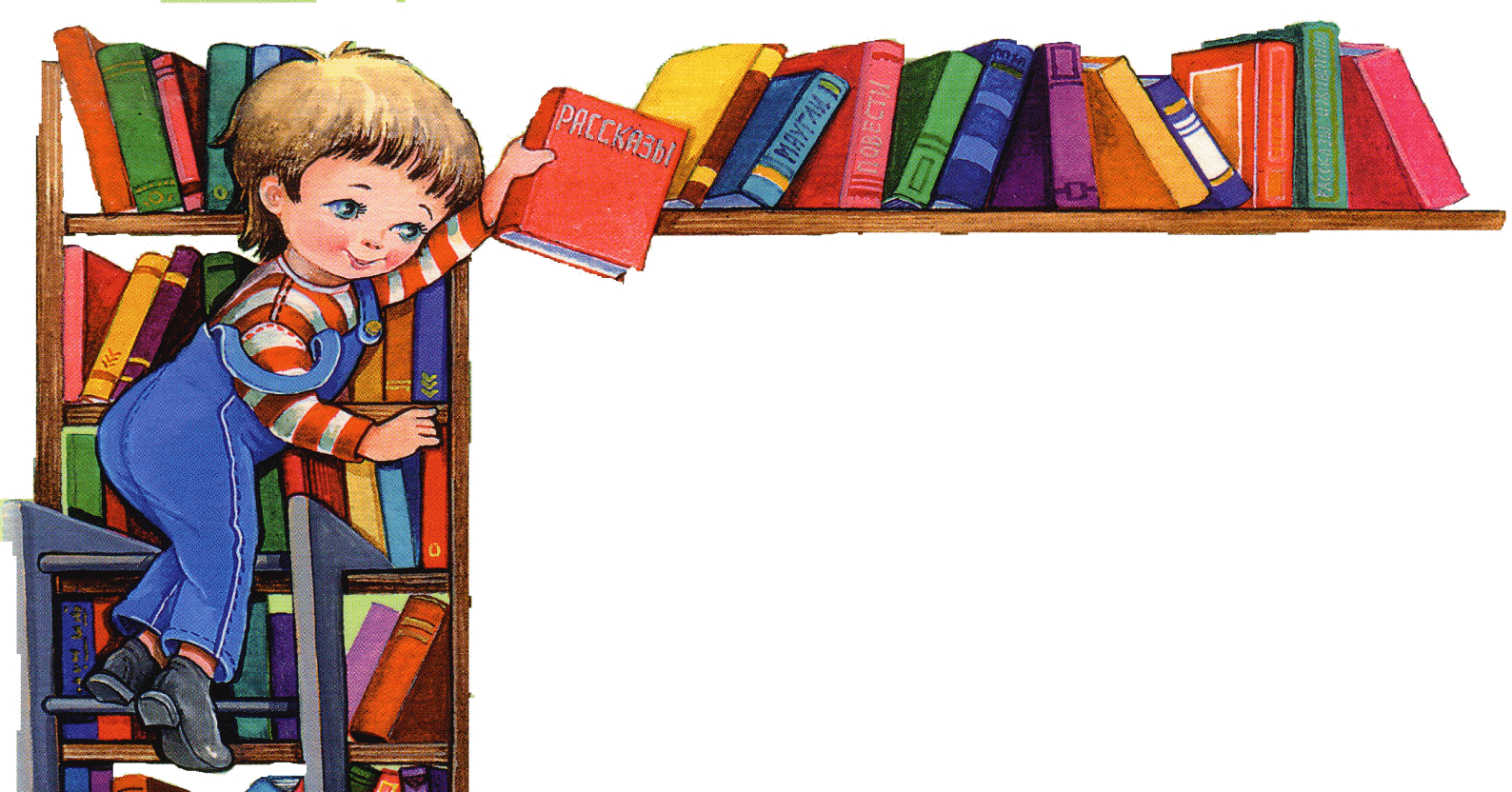 «Книги – наша броня»
Коллекция расписанных вручную жилетов, по мотивам любимых литературных произведений
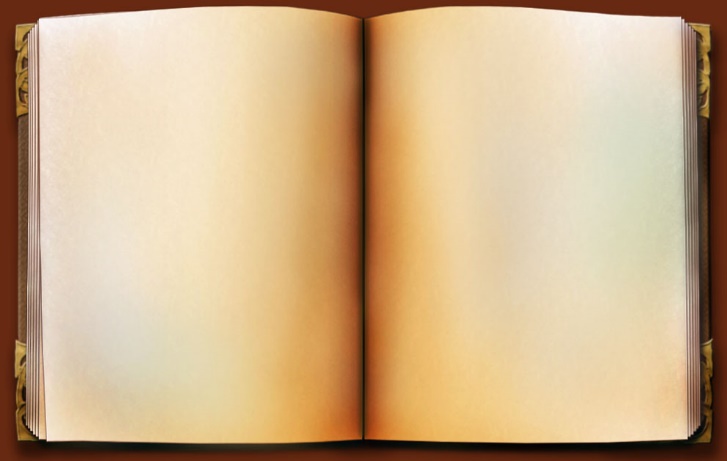 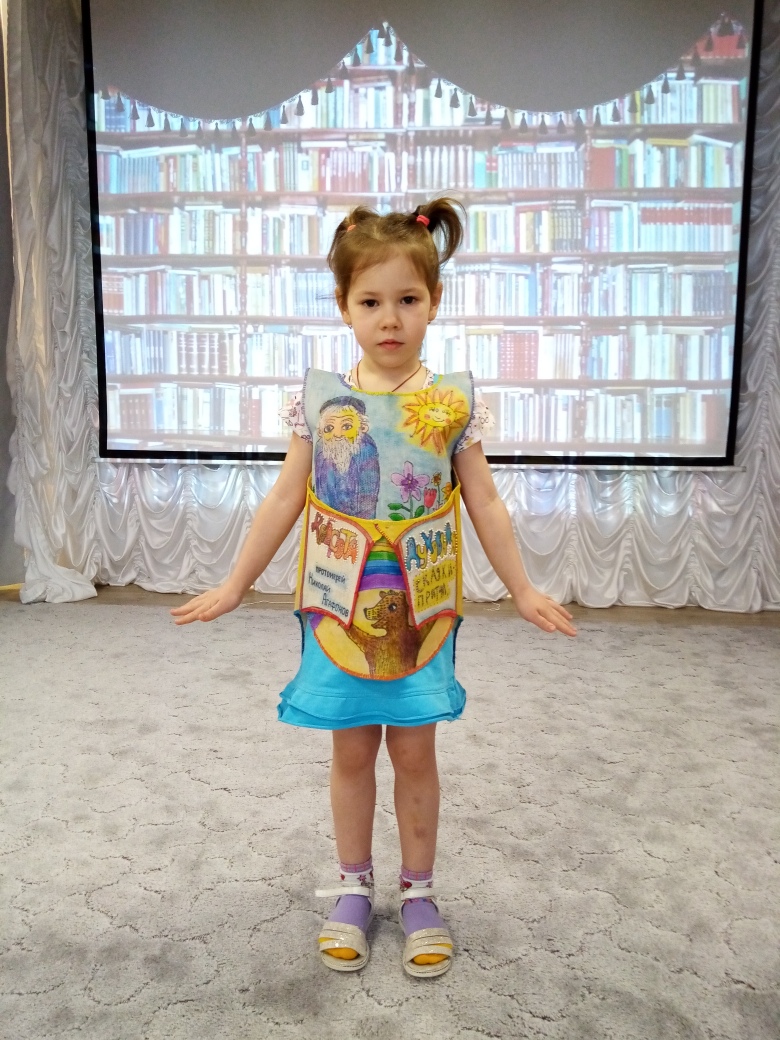 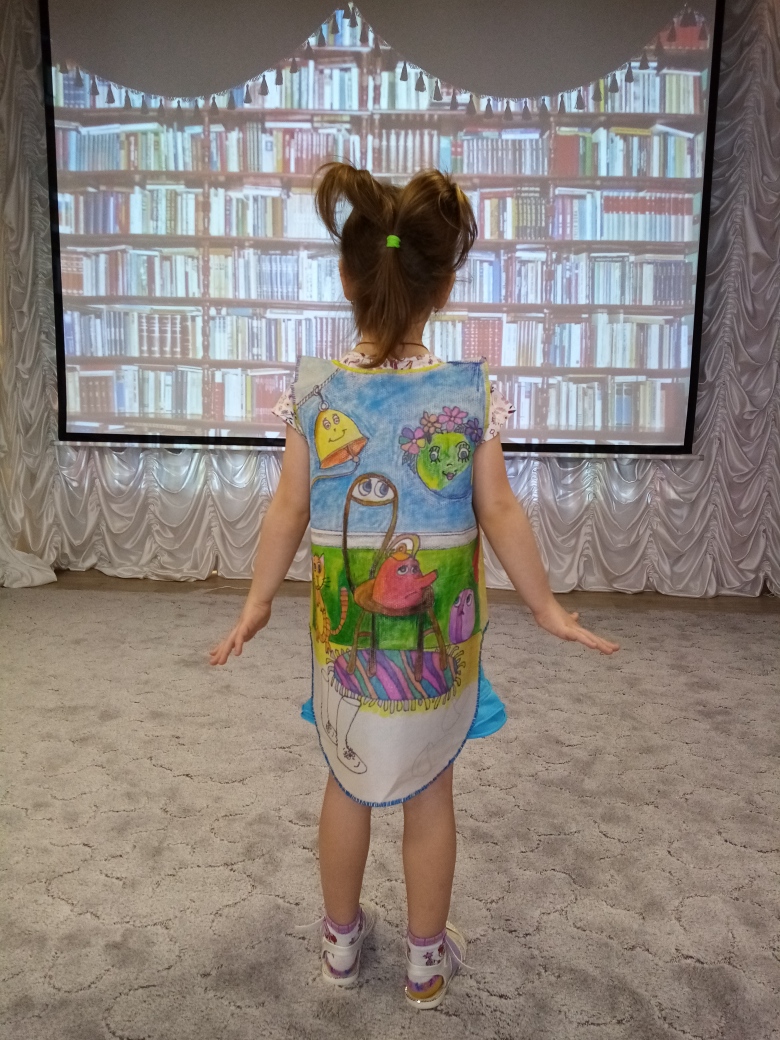 Н.Агафонов «Доброта духовная»
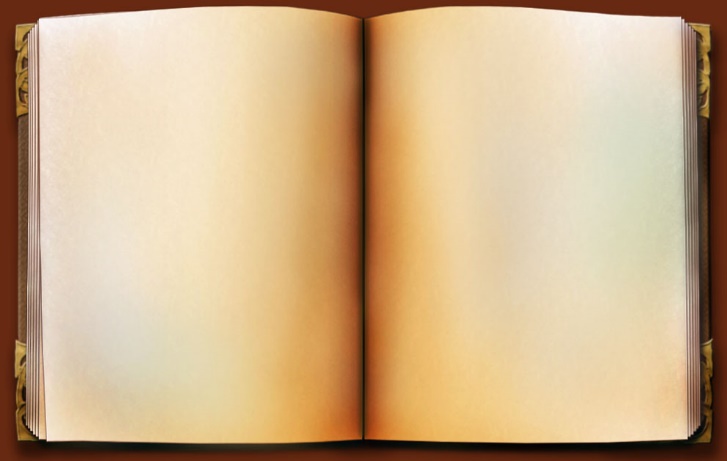 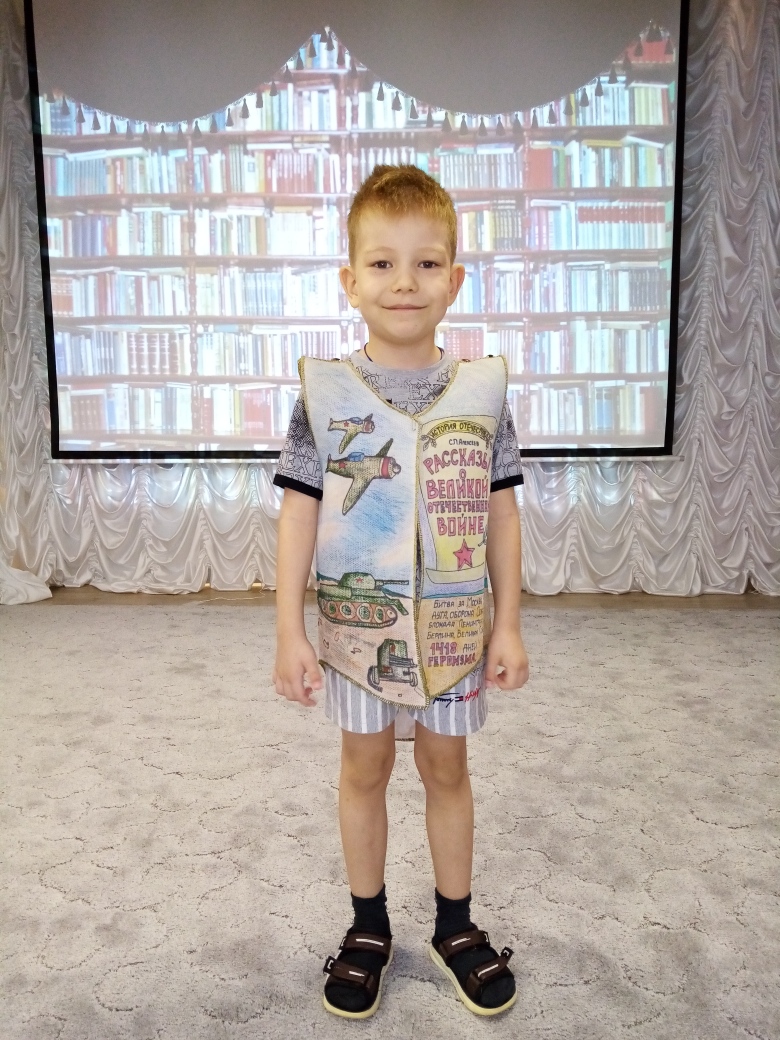 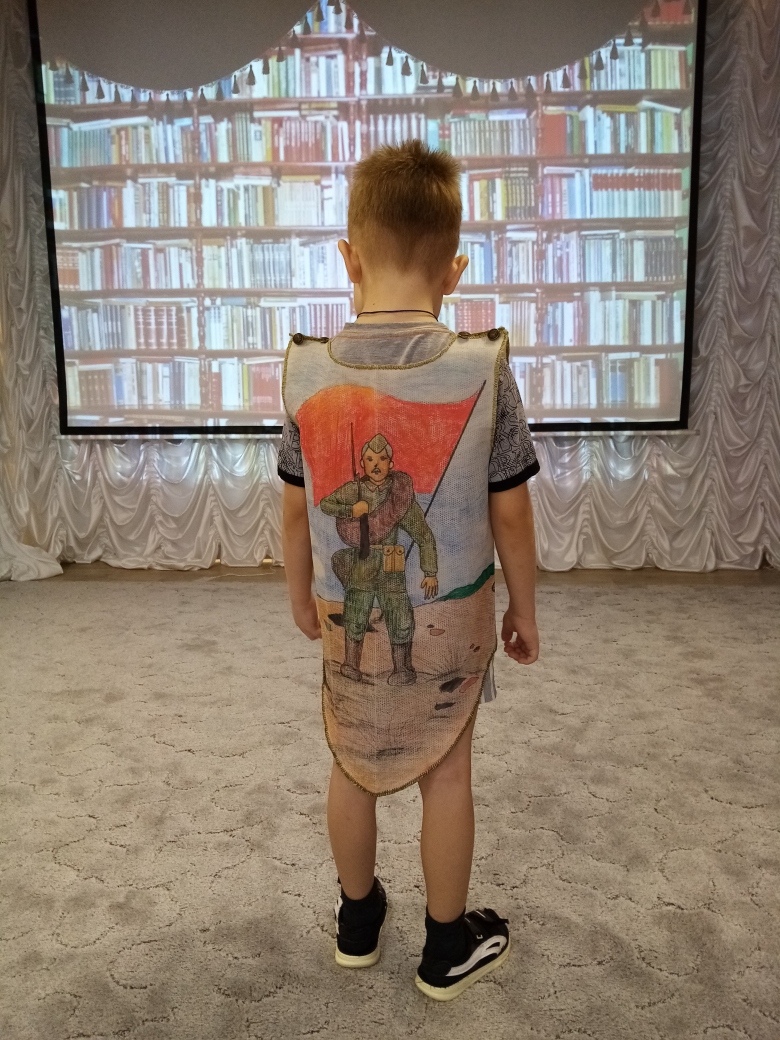 С. Алексеев «Рассказы о Великой Отечественной войне»
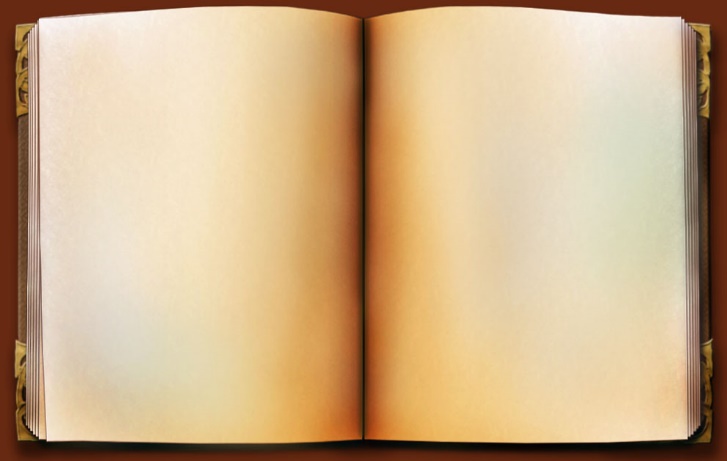 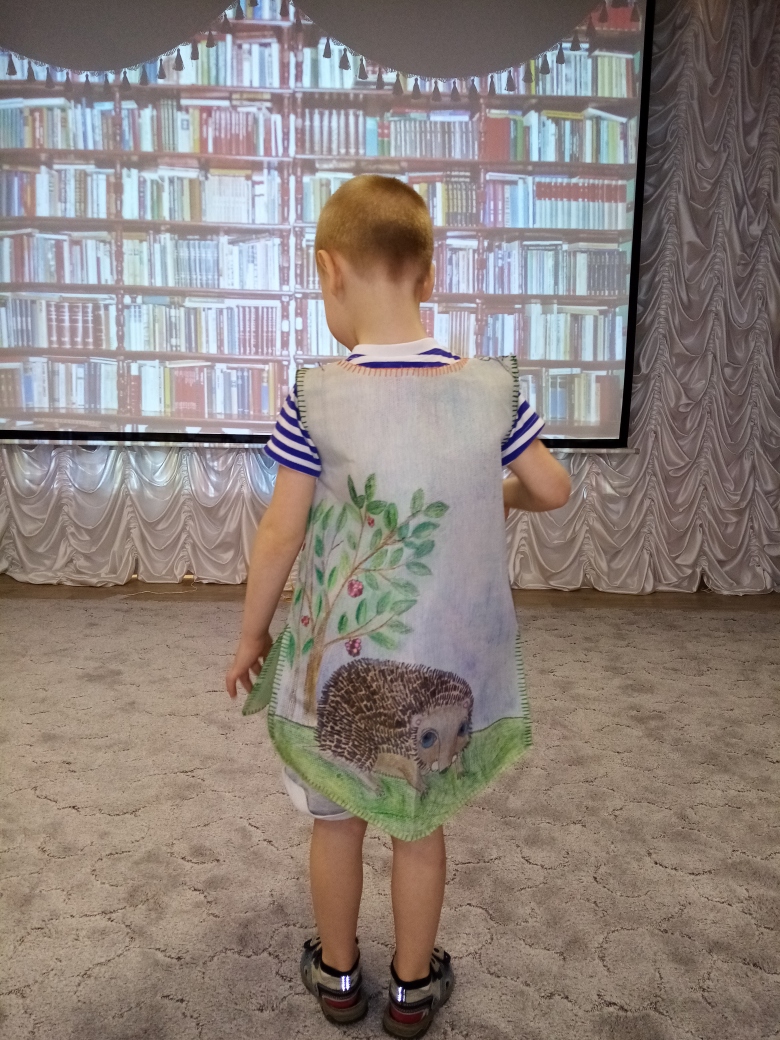 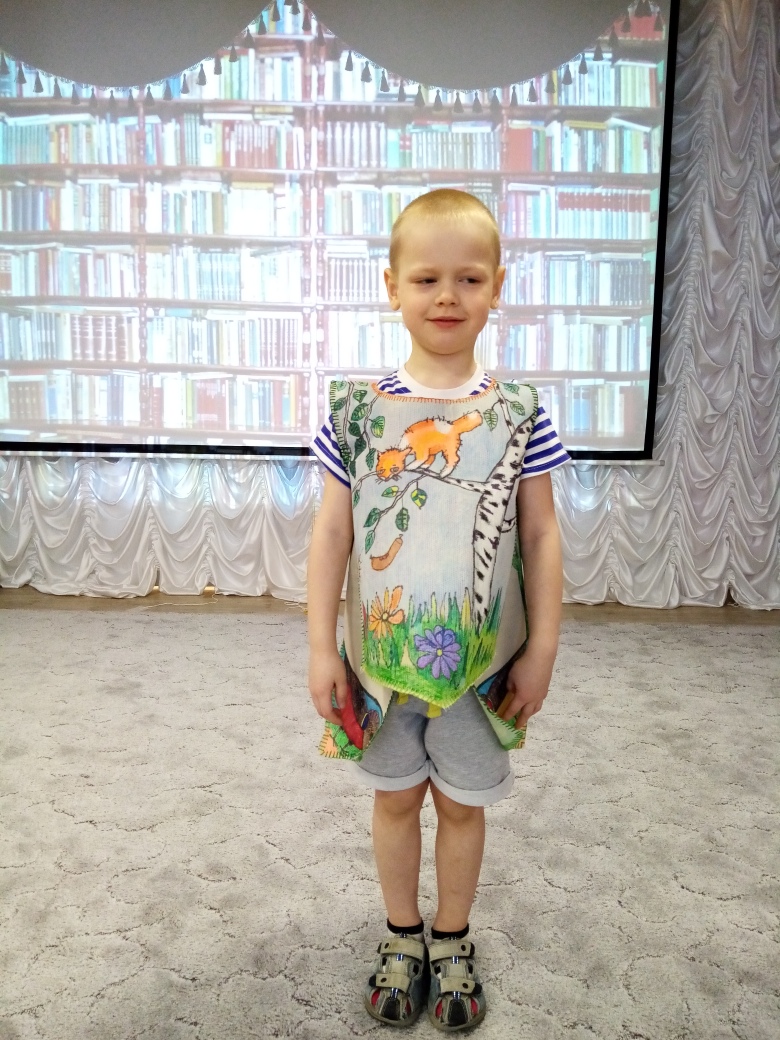 К. Паустовский «Кот-ворюга»
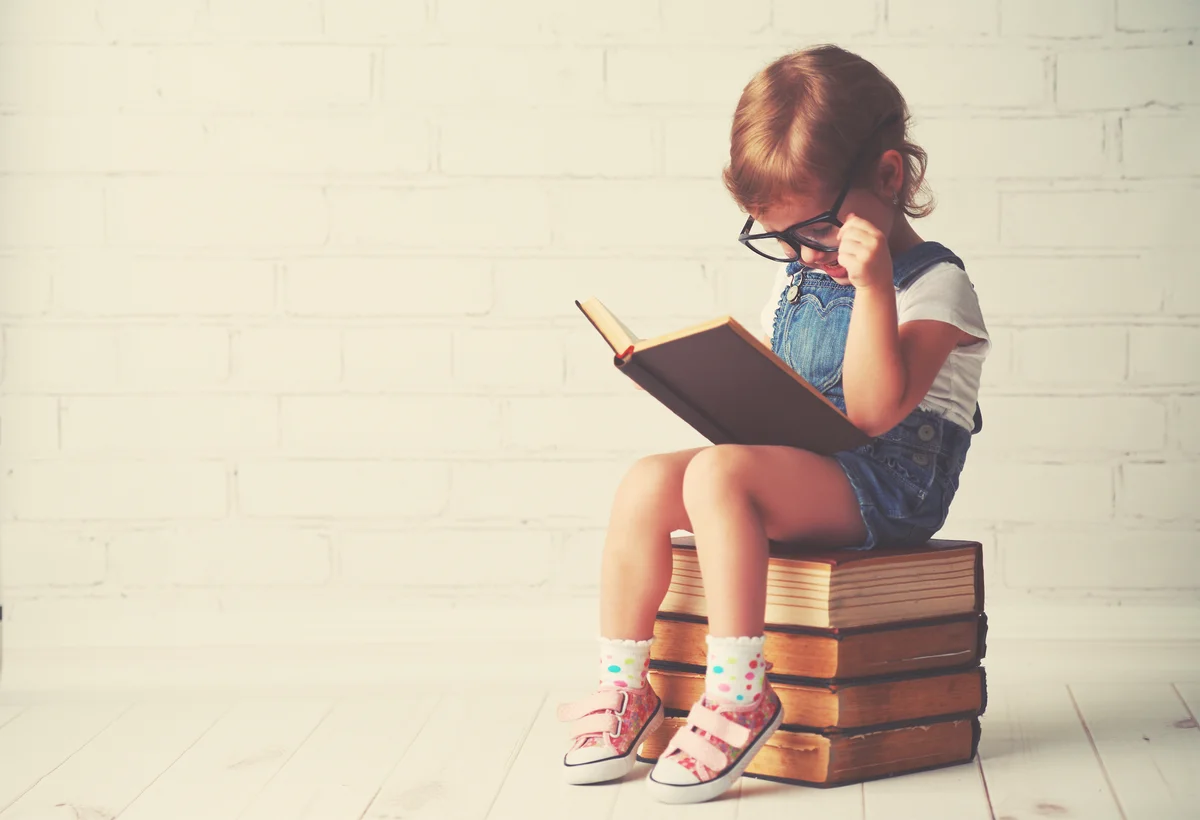 Мероприятия  
Детского сада «Умка» г. Нефтегорска, посвященные приобщению детей к чтению
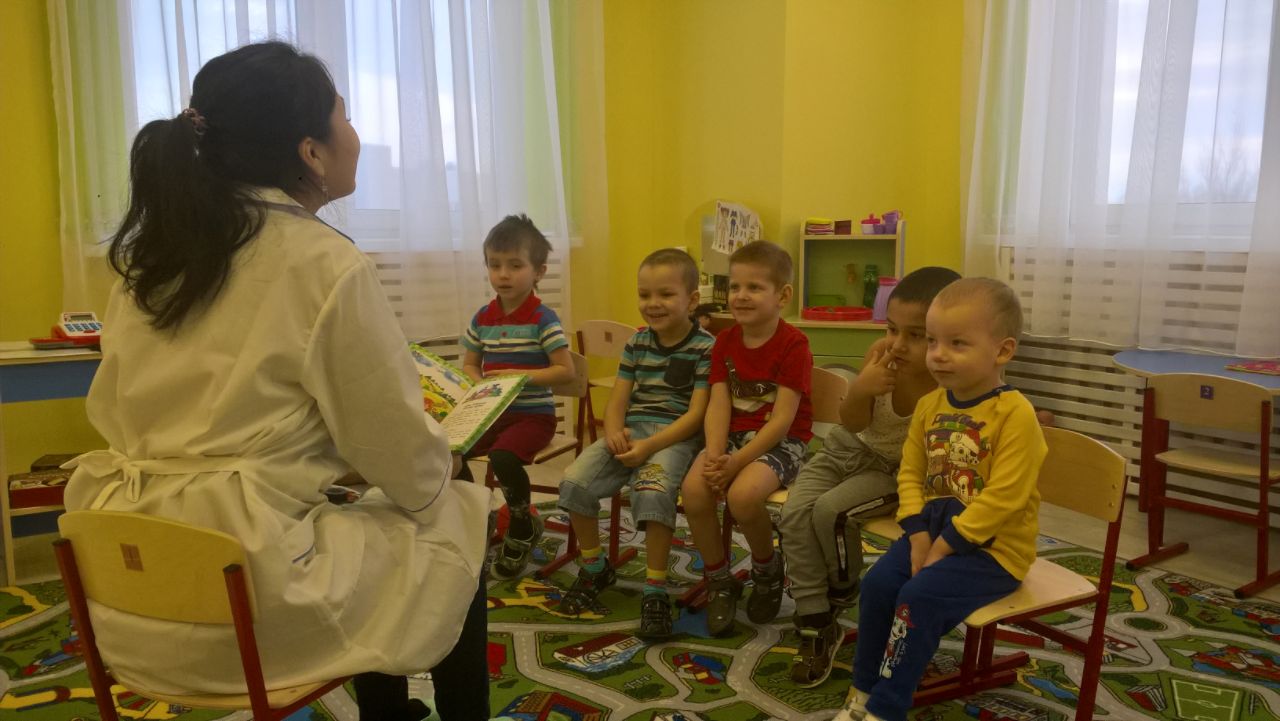 Чтение художественной литературы
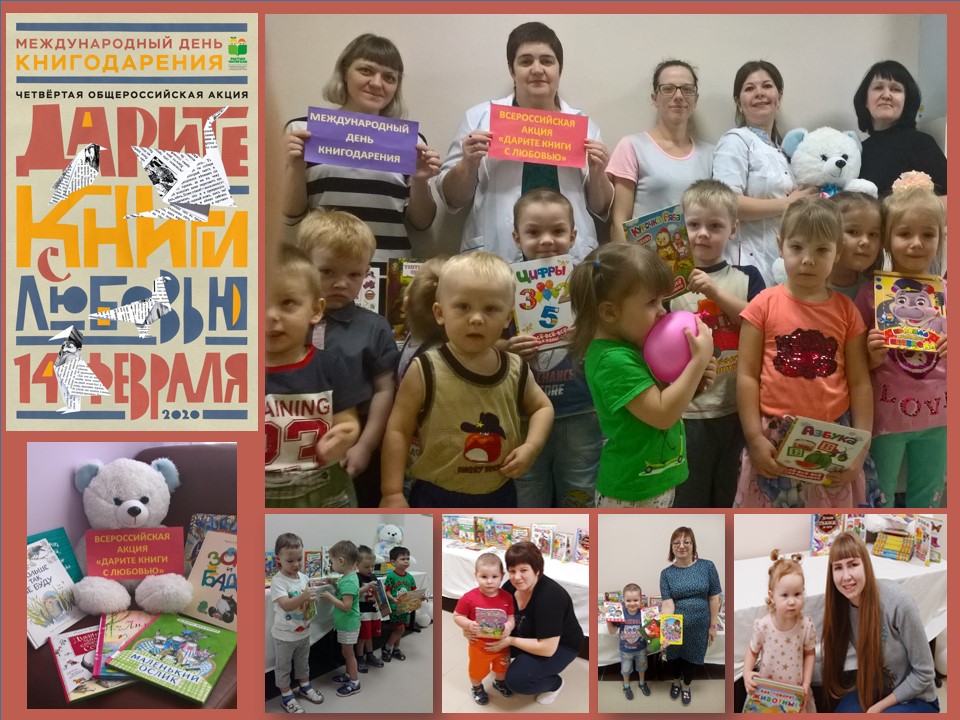 Акция «Дарите книги с любовью»
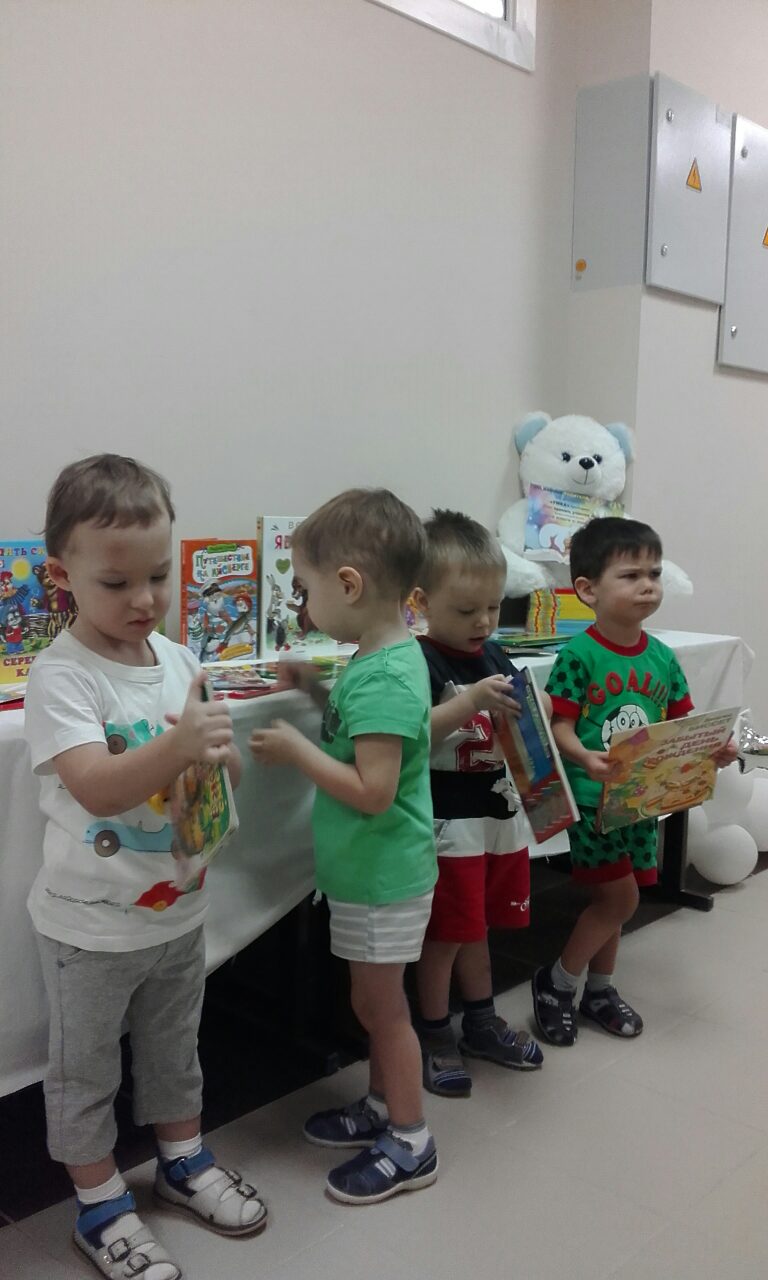 Книжная ярмарка
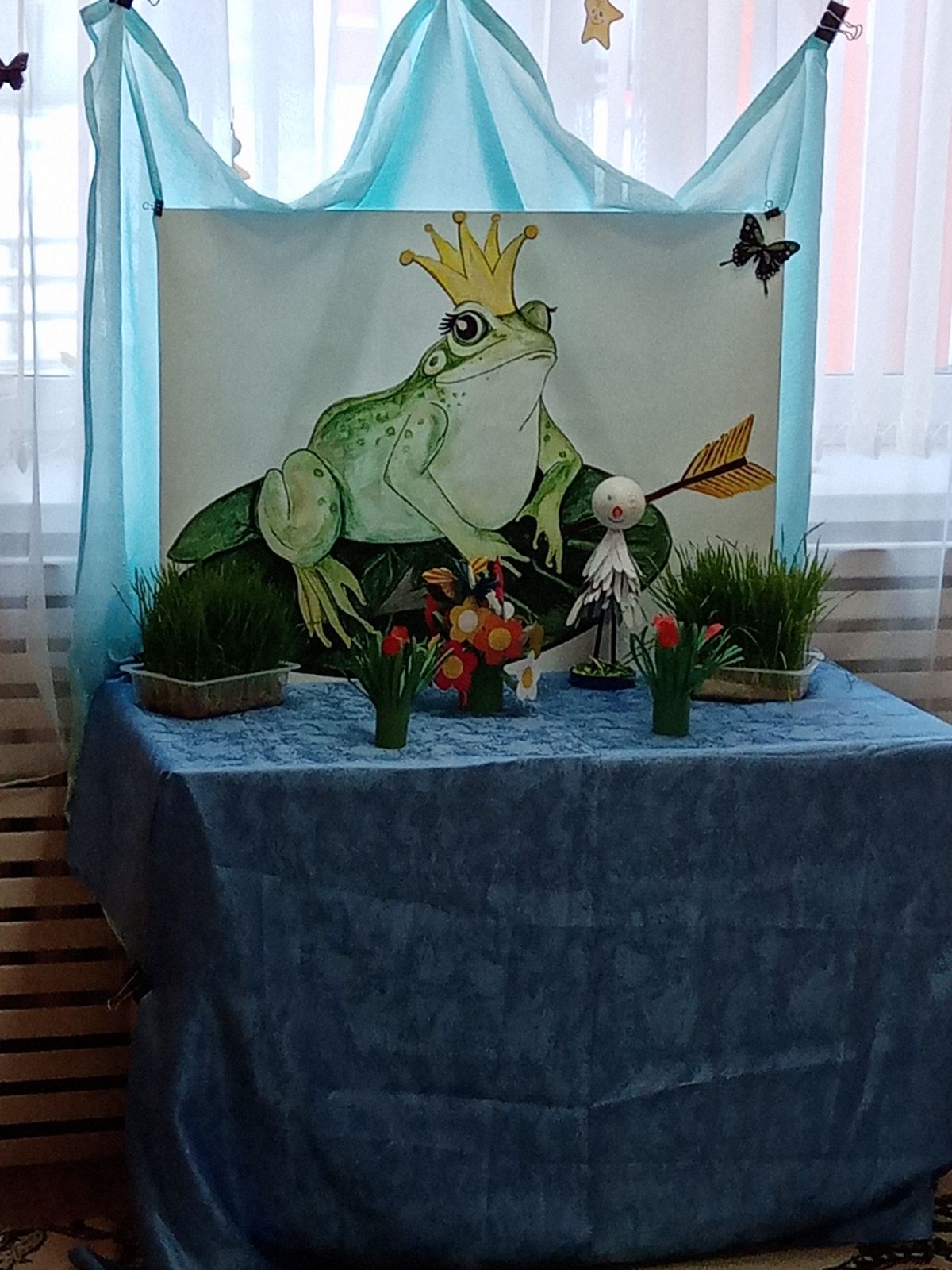 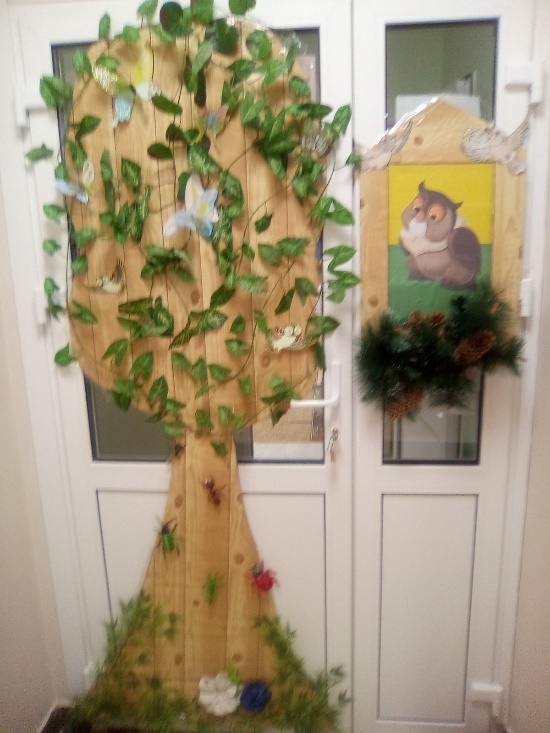 Тематические выставки творчества 
по литературным произведениям
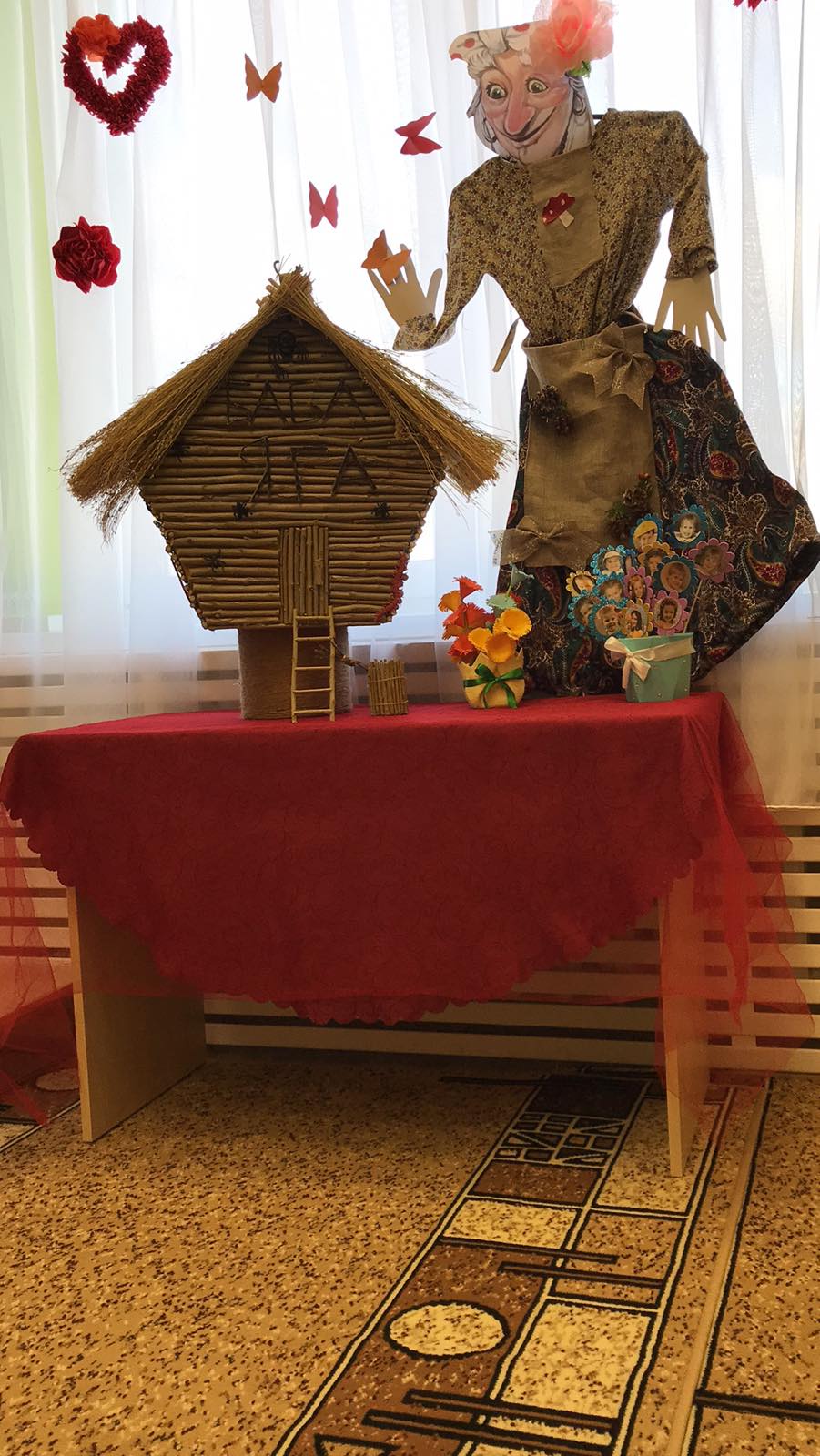 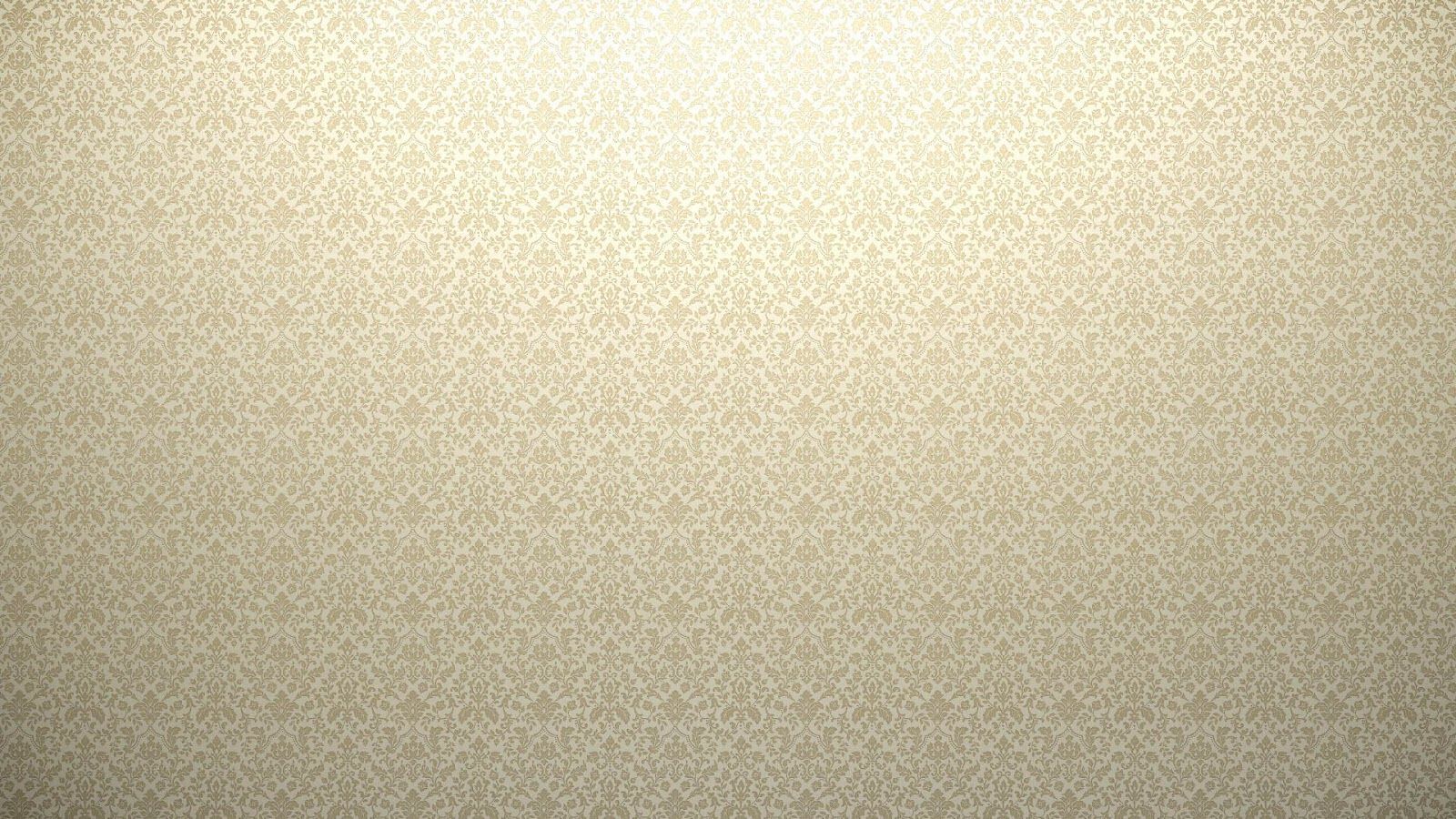 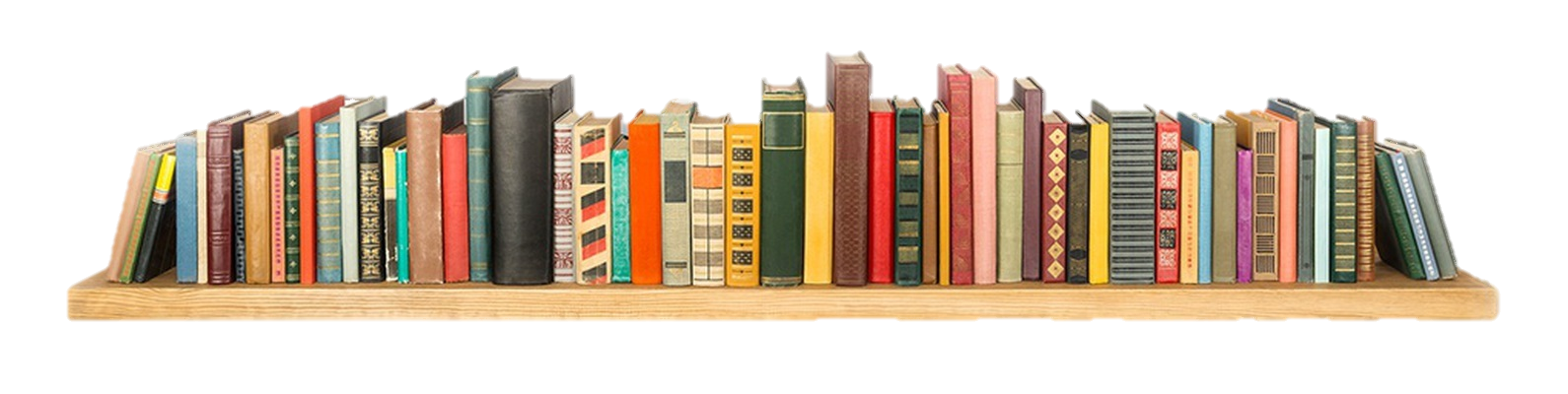 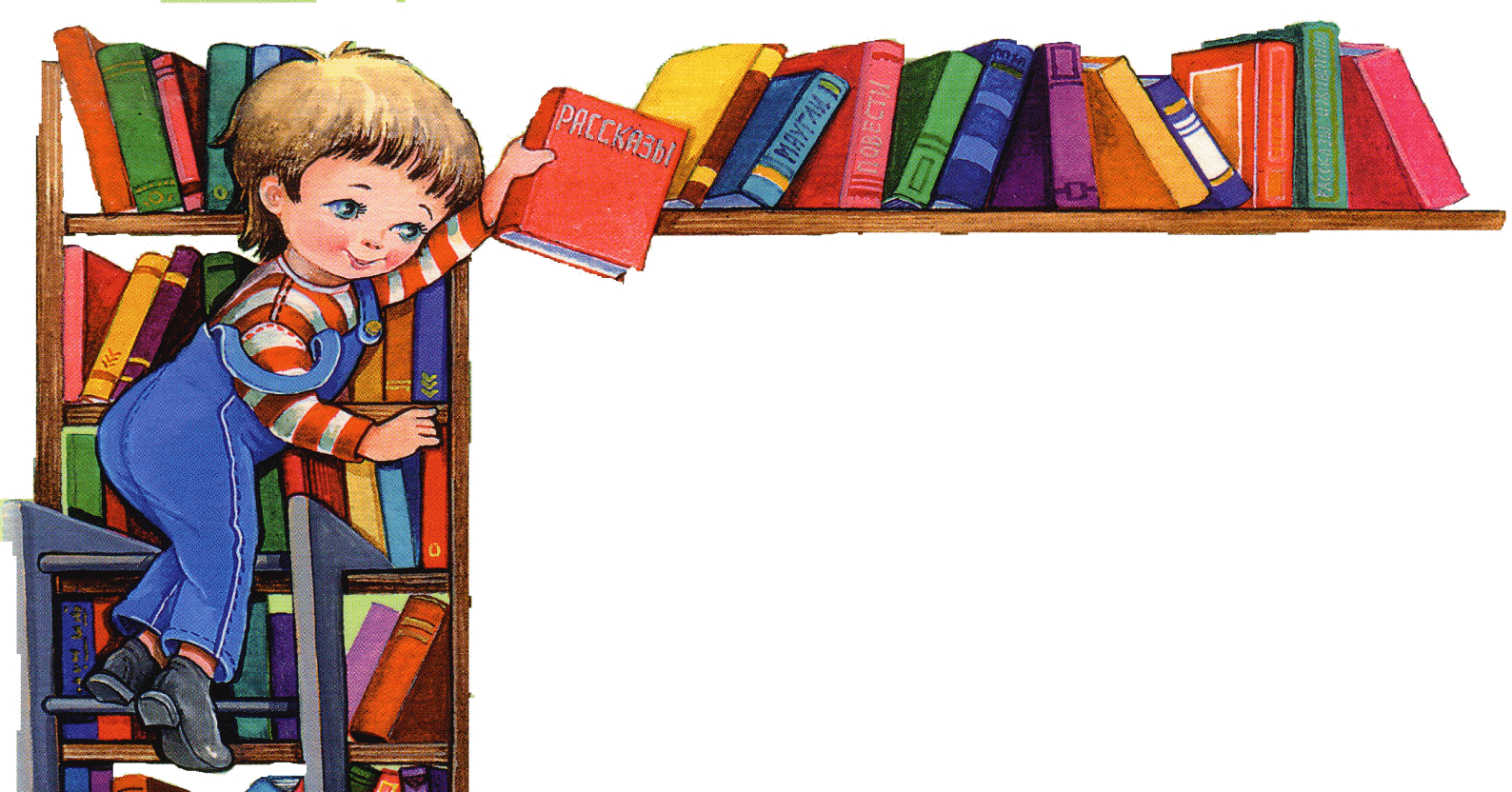 Спасибо за внимание
Презентацию подготовил методист Детского сада «Умка» г. Нефтегорска
Суркина О.В.